August 27, 2014
Calvary Chapel of El Paso
Revelation 20:11-15
Revelation 20:11
Then I saw a great white throne and Him who sat on it, from whose face the earth and the heaven fled away. And there was found no place for them.
Revelation 20:12a
And I saw the dead, small and great, standing before God, and books were opened. And another book was opened, which is the Book of Life…
Revelation 20:12b
And the dead were judged according to their works, by the things which were written in the books.
Revelation 20:13
The sea gave up the dead who were in it, and Death and Hades delivered up the dead who were in them. And they were judged, each one according to his works.
Revelation 20:14
Then Death and Hades were cast into the lake of fire. This is the second death.
Revelation 20:15
And anyone not found written in the Book of Life was cast into the lake of fire.
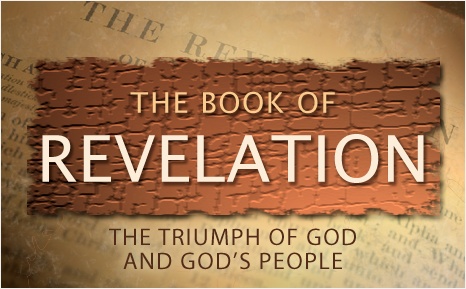 Revelation 20:11
Then I saw a great white throne and Him who sat on it, from whose face the earth and the heaven fled away. And there was found no place for them.
Revelation 19:11
And I saw heaven opened, and behold a white horse; and he that sat upon him was called Faithful and True, and in righteousness he doth judge and make war.
Revelation 19:17
And I saw an angel standing in the sun; and he cried with a loud voice, saying to all the fowls that fly in the midst of heaven, Come and gather yourselves together unto the supper of the great God;
Revelation 19:19
And I saw the beast, and the kings of the earth, and their armies, gathered together to make war against him that sat on the horse, and against his army.
Revelation 4:2
Immediately I was in the Spirit; and behold, a throne set in heaven, and One sat on the throne.
Revelation 5:7
Then He came and took the scroll out of the right hand of Him who sat on the throne.
Daniel 7:9
I watched till thrones were put in place, And the Ancient of Days was seated; His garment was white as snow, And the hair of His head was like pure wool. His throne was a fiery flame, Its wheels a burning fire;
Ezekiel 1:26
And above the firmament over their heads was the likeness of a throne, in appearance like a sapphire stone; on the likeness of the throne was a likeness with the appearance of a man high above it.
John 5:22
For the Father judges no one, but has committed all judgment to the Son,
John 5:23
that all should honor the Son just as they honor the Father. He who does not honor the Son does not honor the Father who sent Him.
John 5:24
Most assuredly, I say to you, he who hears My word and believes in Him who sent Me has everlasting life, and shall not come into judgment, but has passed from death into life.
John 5:25
Most assuredly, I say to you, the hour is coming, and now is, when the dead will hear the voice of the Son of God; and those who hear will live.
John 5:26
For as the Father has life in Himself, so He has granted the Son to have life in Himself,
John 5:27
and has given Him authority to execute judgment also, because He is the Son of Man.
John 5:28
Do not marvel at this; for the hour is coming in which all who are in the graves will hear His voice
John 5:29
and come forth—those who have done good, to the resurrection of life, and those who have done evil, to the resurrection of condemnation.
John 5:30
I can of Myself do nothing. As I hear, I judge; and My judgment is righteous, because I do not seek My own will but the will of the Father who sent Me.
Revelation 6:15
And the kings of the earth, the great men, the rich men, the commanders, the mighty men, every slave and every free man, hid themselves in the caves and in the rocks of the mountains,
Revelation 6:16
and said to the mountains and rocks, "Fall on us and hide us from the face of Him who sits on the throne and from the wrath of the Lamb!
Revelation 6:17
For the great day of His wrath has come, and who is able to stand?"
2 Peter 3:10
But the day of the Lord will come as a thief in the night, in which the heavens will pass away with a great noise, and the elements will melt with fervent heat; both the earth and the works that are in it will be burned up.
2 Peter 3:11
Therefore, since all these things will be dissolved, what manner of persons ought you to be in holy conduct and godliness,
2 Peter 3:12
looking for and hastening the coming of the day of God, because of which the heavens will be dissolved, being on fire, and the elements will melt with fervent heat?
2 Peter 3:13
Nevertheless we, according to His promise, look for new heavens and a new earth in which righteousness dwells.
2 Corinthians 5:10
For we must all appear before the judgment seat of Christ, that each one may receive the things done in the body, according to what he has done, whether good or bad.
1 Corinthians 3:12
Now if anyone builds on this foundation with gold, silver, precious stones, wood, hay, straw,
1 Corinthians 3:13
each one's work will become clear; for the Day will declare it, because it will be revealed by fire; and the fire will test each one's work, of what sort it is.
1 Corinthians 3:14
If anyone's work which he has built on it endures, he will receive a reward.
1 Corinthians 3:15
If anyone's work is burned, he will suffer loss; but he himself will be saved, yet so as through fire.
Revelation 20:12a
And I saw the dead, small and great, standing before God, and books were opened. And another book was opened, which is the Book of Life…
Revelation 20:12b
And the dead were judged according to their works, by the things which were written in the books.
Revelation 3:5
He who overcomes shall be clothed in white garments, and I will not blot out his name from the Book of Life; but I will confess his name before My Father and before His angels.
Revelation 13:8
All who dwell on the earth will worship him, whose names have not been written in the Book of Life of the Lamb slain from the foundation of the world.
Revelation 20:13
The sea gave up the dead who were in it, and Death and Hades delivered up the dead who were in them. And they were judged, each one according to his works.
Revelation 20:14
Then Death and Hades were cast into the lake of fire. This is the second death.
Revelation 20:15
And anyone not found written in the Book of Life was cast into the lake of fire.
Luke 12:5
But I will show you whom you should fear: Fear Him who, after He has killed, has power to cast into hell; yes, I say to you, fear Him!
Hebrews 10:30
For we know Him who said, "Vengeance is Mine, I will repay," says the Lord. And again, "The LORD will judge His people."
Hebrews 10:31
It is a fearful thing to fall into the hands of the living God.
John 6:35
And Jesus said to them, "I am the bread of life. He who comes to Me shall never hunger, and he who believes in Me shall never thirst.
John 6:36
But I said to you that you have seen Me and yet do not believe.
John 6:37
All that the Father gives Me will come to Me, and the one who comes to Me I will by no means cast out.
John 6:38
For I have come down from heaven, not to do My own will, but the will of Him who sent Me.
John 6:39
This is the will of the Father who sent Me, that of all He has given Me I should lose nothing, but should raise it up at the last day.
John 6:40
And this is the will of Him who sent Me, that everyone who sees the Son and believes in Him may have everlasting life; and I will raise him up at the last day."
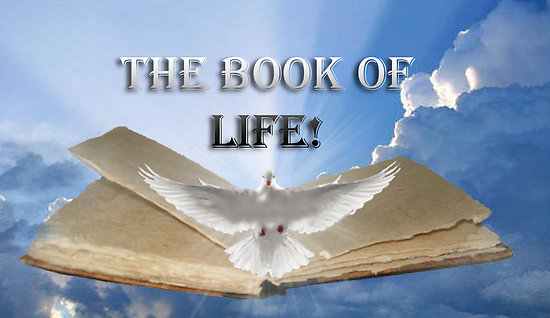